Plant Cell
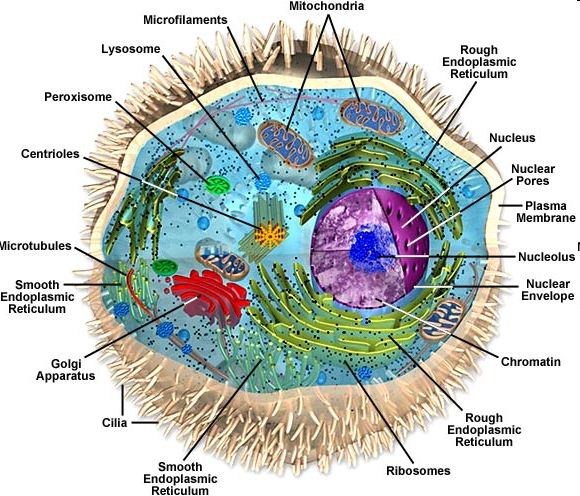 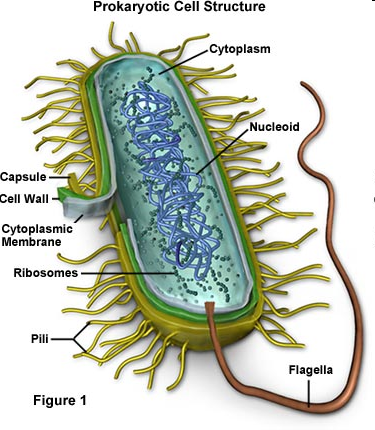 Animal
Bacteria Cell
Bozeman Endosymbiotic Theory
Cell Structure and Function Notes
Organelles:  What you should know 
Inner Life of a Cell - Video
Cells contain internal structures 
      called organelles 




Organelles carry out specific 
    functions for the cell 
    (like organs in the body!)
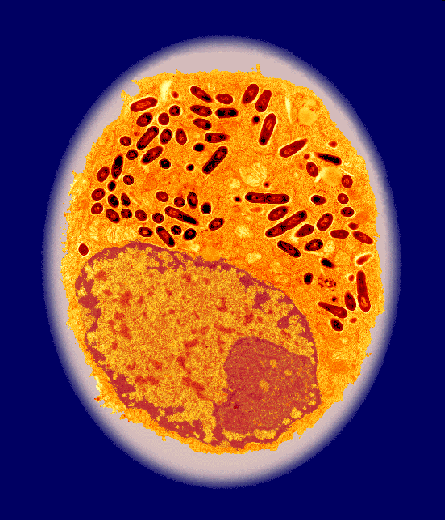 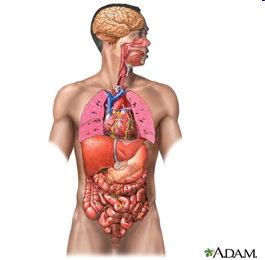 Organelles
A cell component that performs specific functions for the cell
Means “little organs”
Specialized mini organs inside of a cell
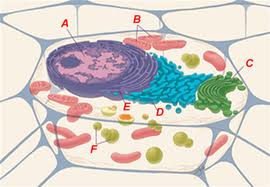 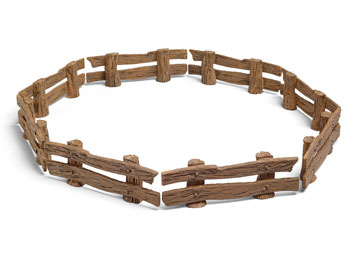 Cell Membrane
      also called Plasma Membrane
Structure
Double layer sheet called a lipid bilayer
Flexible and strong
Semi- Permeable- Allows some things in but not others.
A barrier that surrounds the cytoplasm 
Separates the inside of cells from the outside environment (protects the cell)
Contains different types of proteins that help move things in and out of the cell. 
Found in both plant and animal cells
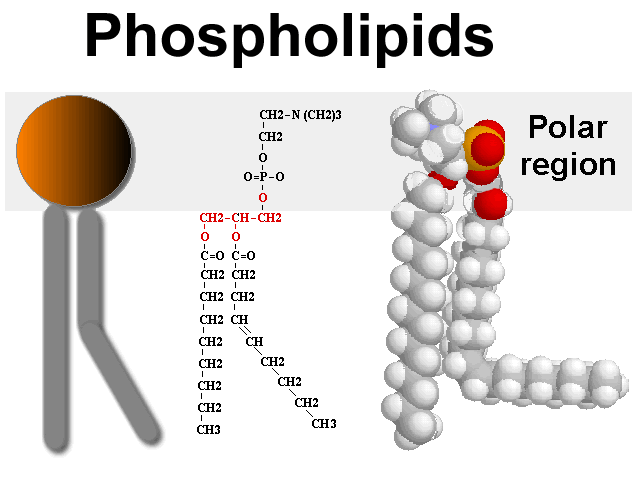 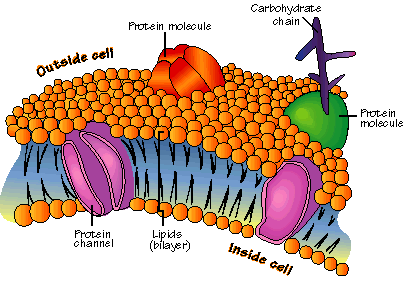 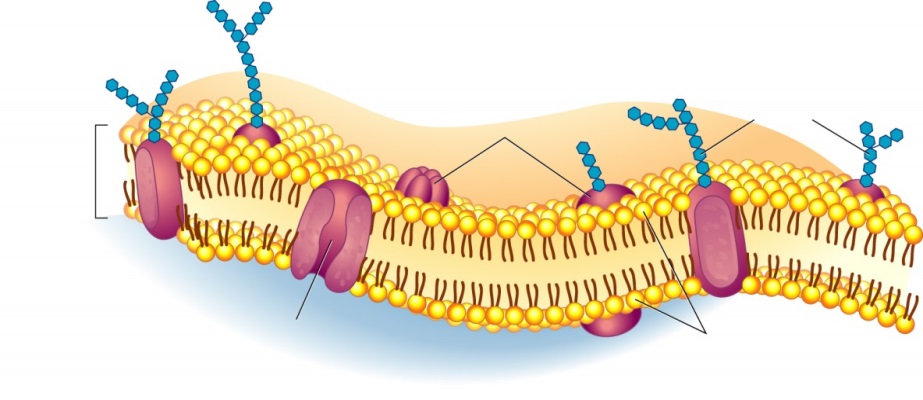 The (Plasma) Cell Membrane
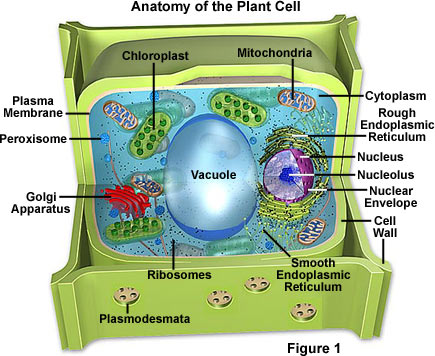 Cell Wall
Structure
Outside of the cell membrane 
Found in plants, algae, fungi 
   and many prokaryotes
Pores in the cell wall allow for water, oxygen, and carbon dioxide to pass through
Made from fibers of carbohydrate and protein (plants = cellulose)
Function
Provide support and protection for the 
   cell
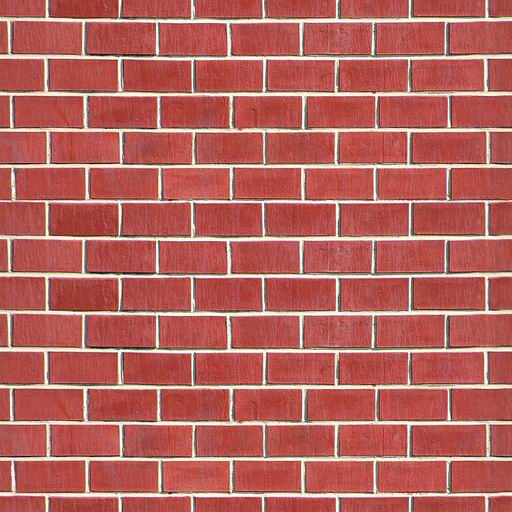 Cytoplasm 
also called the cytosol
Structure
Jello-like substance mostly made of water and some proteins.
“Open Space” of the cell
Function
To provide an area for the other organelles
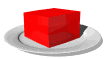 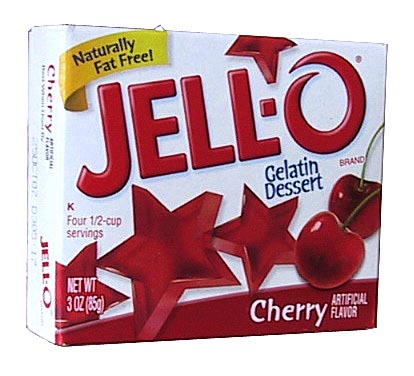 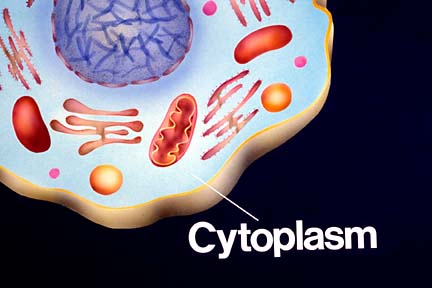 Cytoplasm (Cytosol)
Cytoplasm
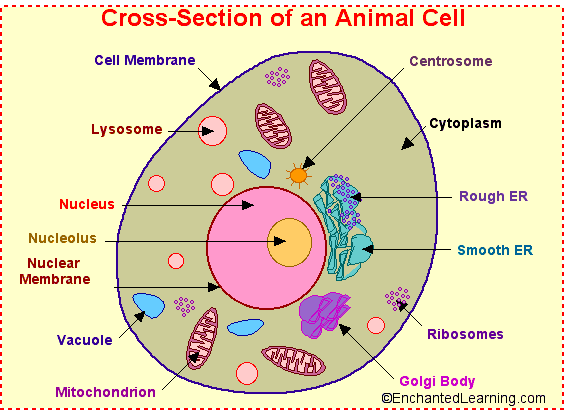 Vacuoles & Vesicles

Structure
Sac-like
Function
Storage compartments of the cell
Holds wastes, food, proteins, salts 
    and carbohydrates
Central Vacuole in Plant Cells- Holds water in plant cells
Some unicellular organisms (ex. Paramecium) there is a contractile vacuole that pumps excess water out of the
                cell.
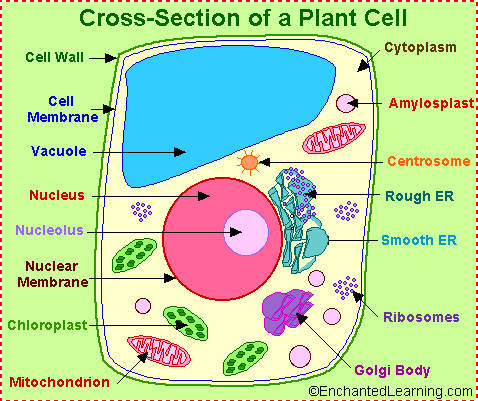 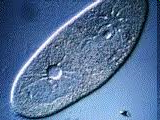 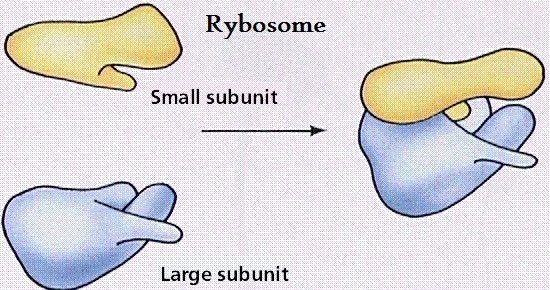 Ribosomes
Structure
Small particles of RNA and protein
Made of two subunits 
Found throughout the cytoplasm or attached to ER
Function
Assemble/synthesize (make) proteins
One of the most important jobs carried out in the cell is making proteins.
Endoplasmic Reticulum (E.R.)
SMOOTH E.R.
Not covered by ribosomes

Produces lipids like hormones, and processes proteins to send them to Golgi.

Breaks down toxic substances.
ROUGH E.R.
Ribosomes attached to surface

Produces proteins
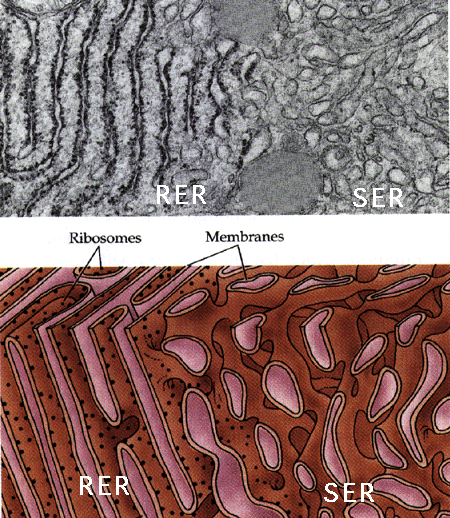 Rough ER
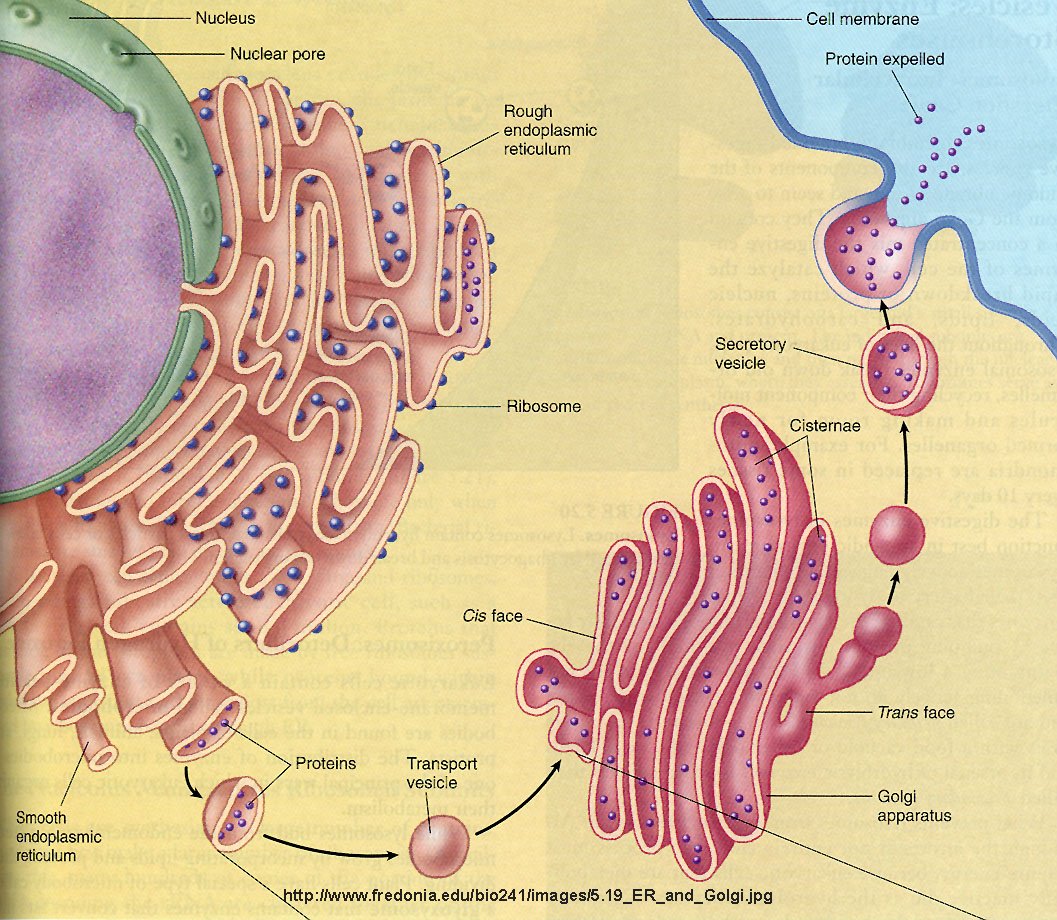 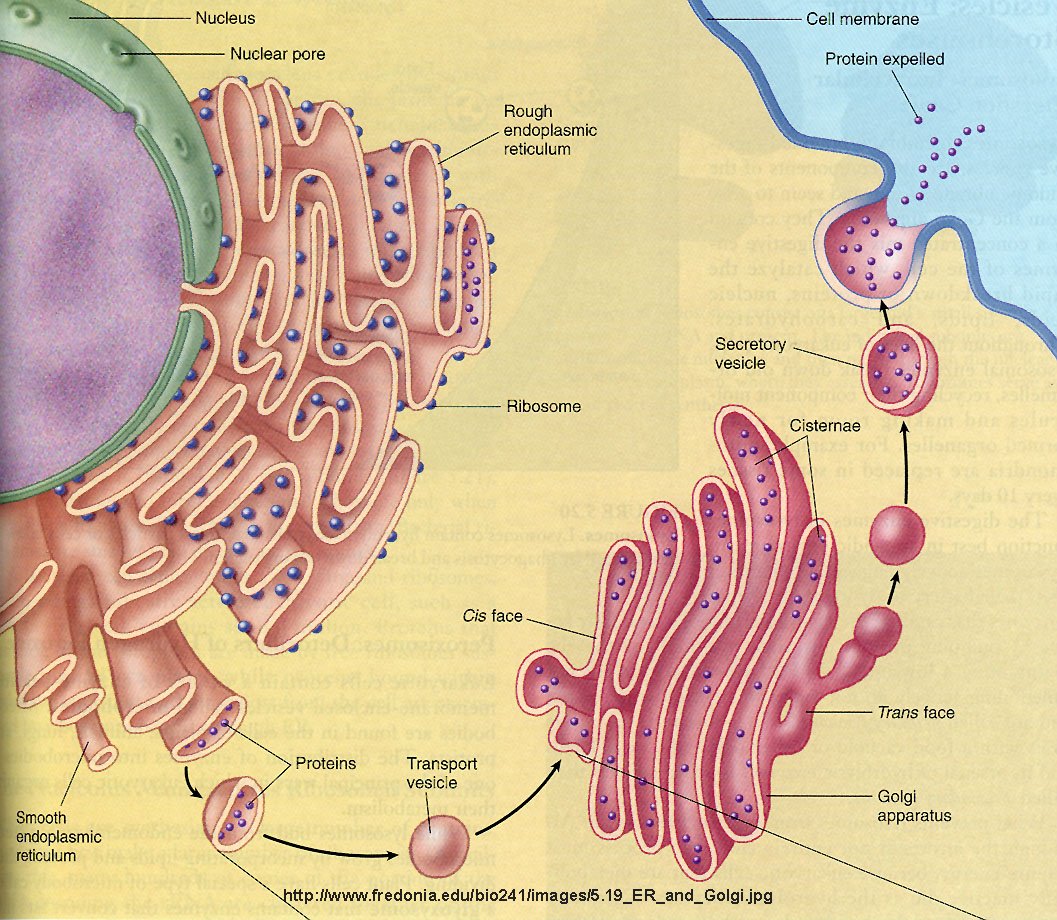 Golgi Apparatus



Structure
Stack of closely apposed membranes
Flattened sacs (like a stack of pancakes) 
Near the cell’s membrane
Function
Modifies, sorts, and packages proteins and other materials from the ER for storage in the cell or secretion outside of the cell
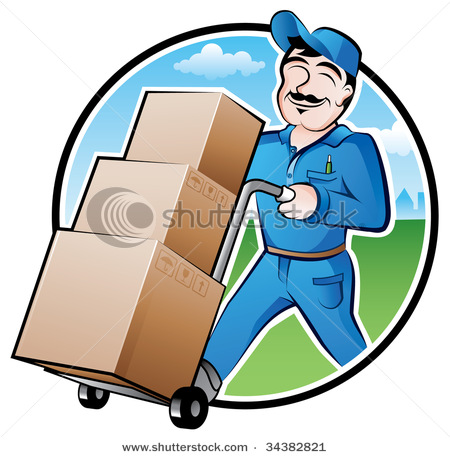 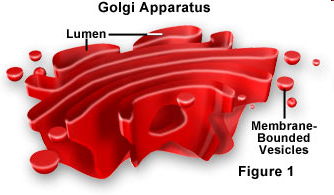 Endomembrane System
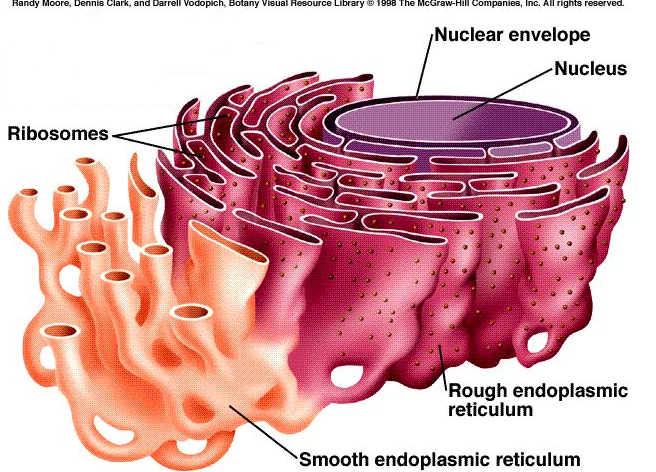 Includes nuclear membrane connected to ER connected to cell membrane (transport)
15
Golgi Animation
Materials are transported from Rough ER to Golgi to the cell membrane by VESICLES
Animation from: http://www.franklincollege.edu/bioweb/A&Pfiles/week04.html
See a Golgi movie
Mitochondria
Structure 
Enclosed by two membranes- an outer and an inner membrane
Mitochondria are inherited from the maternal (mother) side of your family
Contain their own DNA
Function
Location of cellular respiration
Convert chemical energy stored in 
	food into compounds that are more
    convenient for the cell to use
                 Food  ATP (energy!)
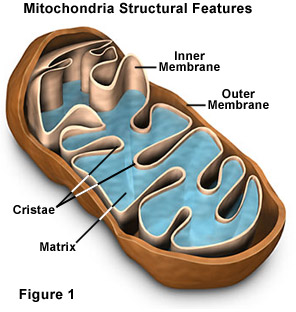 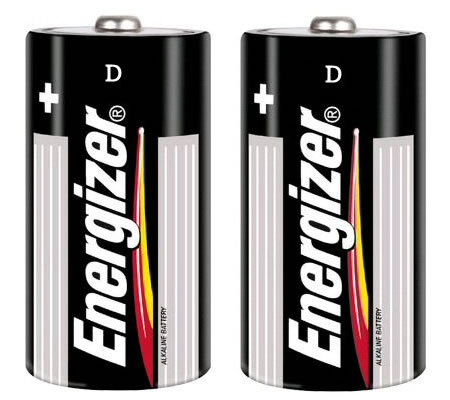 Three parents and a baby - video
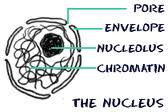 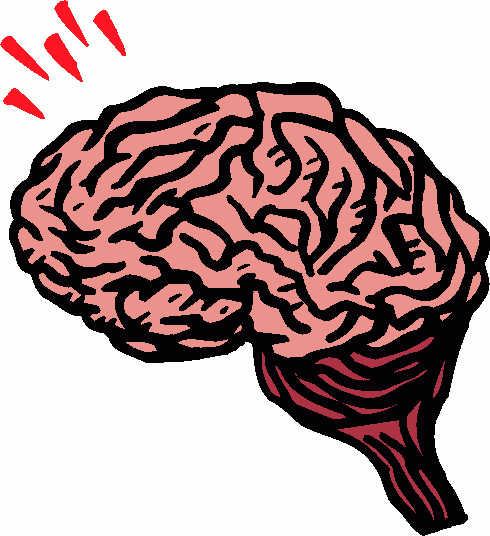 Nucleus


Structure
Surrounded by a nuclear envelope composed of two membranes
Function
Control center of the cell
Contains nearly all of the cell’s DNA and the nucleolus
DNA carries the instructions for making proteins and other important molecules
Nucleolus
Structure
Cluster of DNA inside the nucleus
Small, dense region
Function
Assembly of ribosomes and RNA
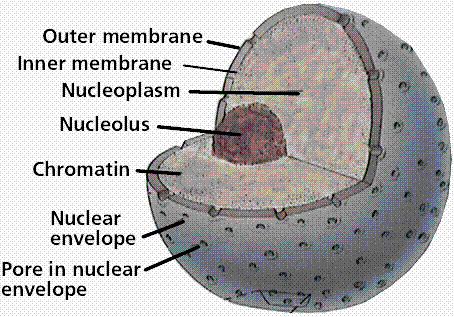 Nuclear Membrane
Structure- 
Nuclear envelope (membrane) is dotted with thousands of pores 
Function-
- Allows materials to move into and out of the nucleus (example: proteins, RNA)
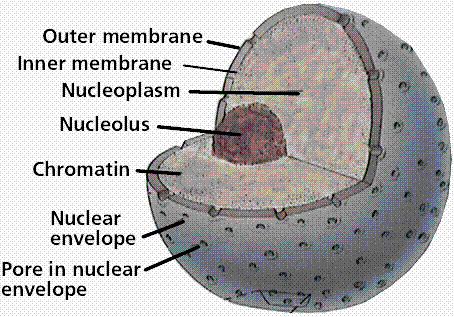 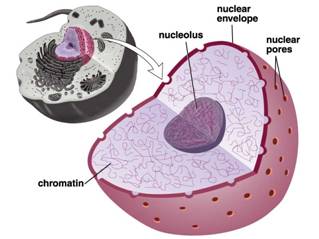 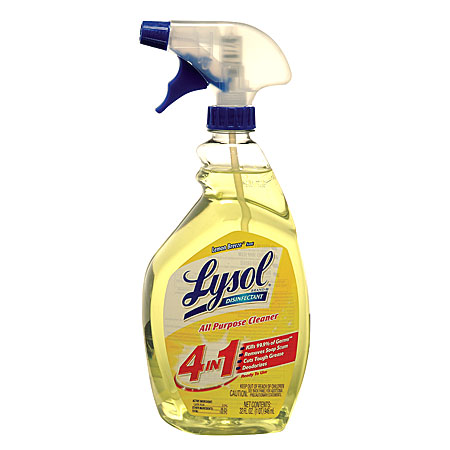 Lysosome
Structure (mostly in animal cells)
Small organelle filled with enzymes
Function
Digestion or breakdown of lipids, carbohydrates and proteins into small molecules the cell can use
Break down organelles that have outlived their usefulness
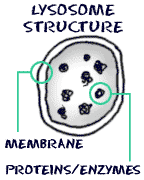 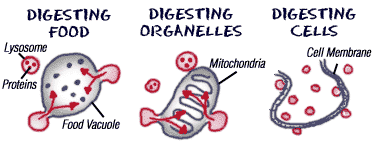 Lysosomes
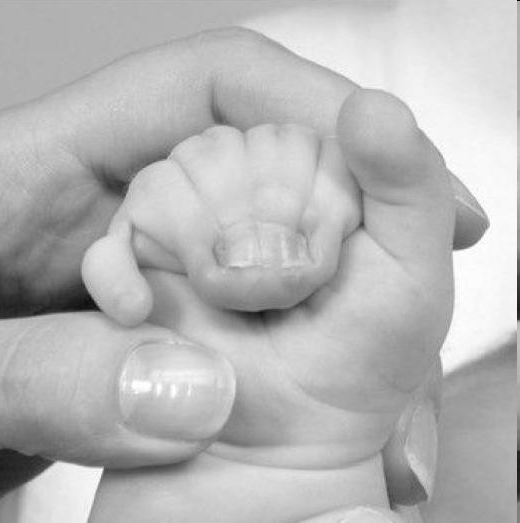 Role of lysosomes in development?
Breaks down
food
unwanted cell parts
 bacteria
 helps in APOPTOSIS  “programmed cell death”
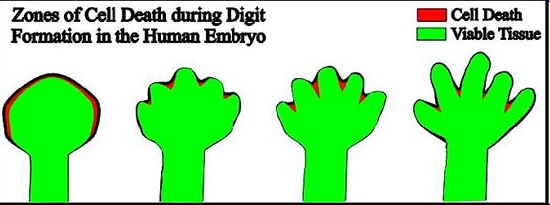 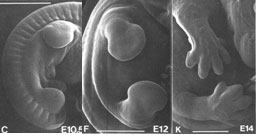 Peroxisomes
Filled with enzymes to digest toxic substances 
Numerous in the liver
Do not form at Golgi Body

Remember:
  Lysosomes are formed in the Golgi
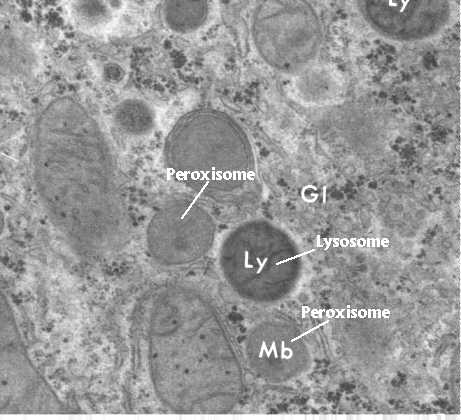 Chloroplasts 
Structure (only in plants)
Surrounded by two membranes
Inside are stacks of other 
	membranes that contain a green
	pigment called chlorophyll
Contain their own DNA
Function (location of photosynthesis)
Capture energy from sunlight and convert it into chemical energy in a process called photosynthesis
Sun light (energy!)  Food!
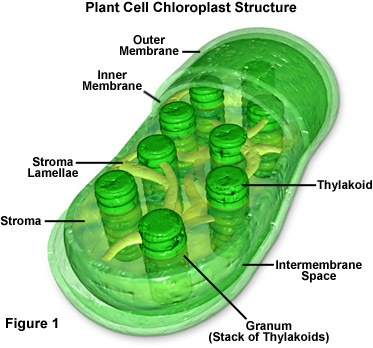 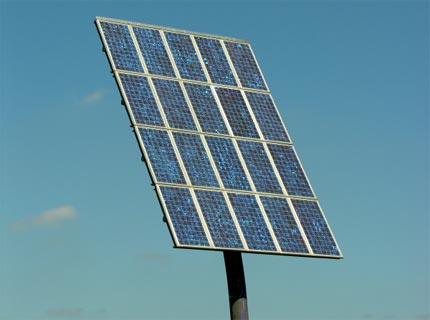 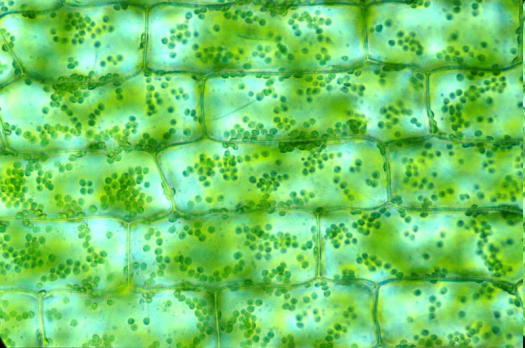 Chromoplasts(Only in Plant Cells)
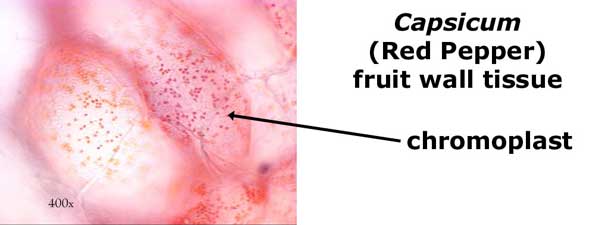 Plastids that contain other colors within a plant cell.
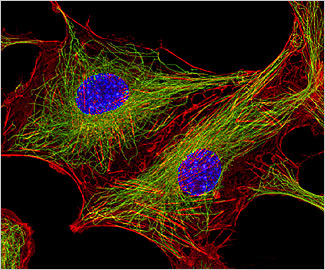 Cytoskeleton
Structure
a network of long protein strands 
    located in the (cytoplasm)cytosol; 
     2 types 
		1) Microfilaments (thinner)
		2) Microtubules (thicker)
Microfilaments- threadlike and made of actin
Tough and flexible framework
Microtubules- hollow and made of tubulin (tubulin also forms centrioles in animal cells)
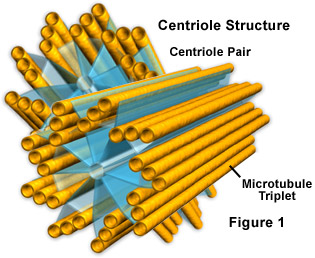 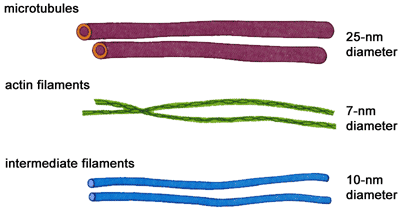 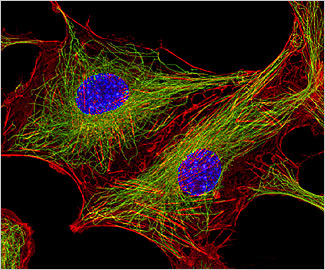 Cytoskeleton
Function
Helps the cell maintain shape
Microfilaments- allow for movement in organisms such as amoebas
Microtubules- maintains cell shape and important in cell division where they form the mitotic spindles that help separate chromosomes
Help build projections from the cell surface: cilia and flagella
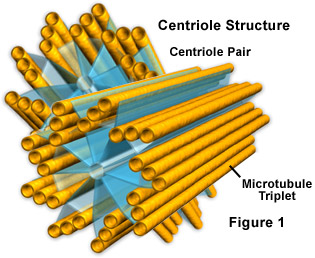 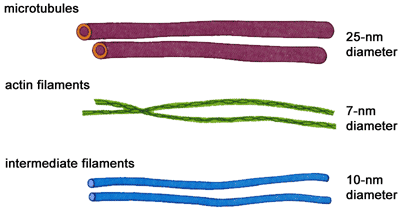 Cilia / Flagella               (only in animal cells)
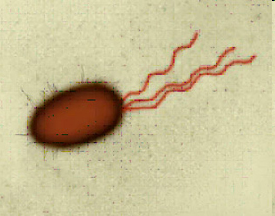 Structure/Function: 
hair-like organelles that extend from the surface of the cell, where they assist in movement
Made of microtubules!
Differences between cilia and flagella
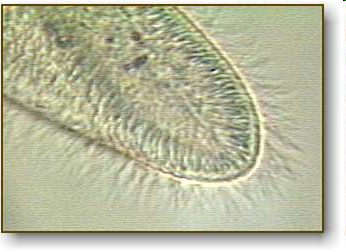 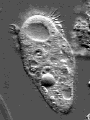 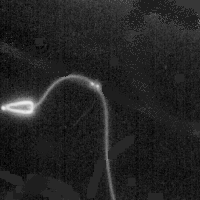 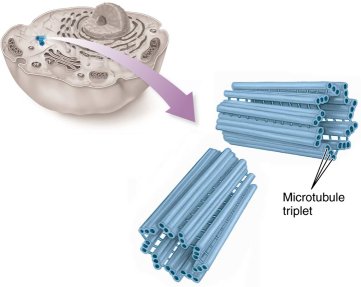 Centrioles


Structure-
Made of tubulin
Found only in animal cells- 
Function- 
- Used in cell division to form the spindles that help separate the replicated chromosomes
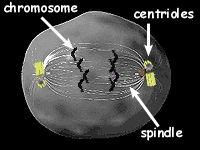 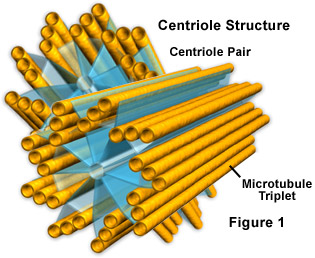 Animal Video - Review
Cell Rap Song
The Plant Cell
Structures Found Only in Plant Cells
Chloroplasts 

Cell Wall 

Chromoplasts

Central Vacoule (holds water)
Structures Found Only in Animal Cells
Centrioles 

Lysosomes (Usually in Animal Cells)
DIFFERENCES IN ANIMAL CELLS, PLANT CELLS, AND BACTERIA